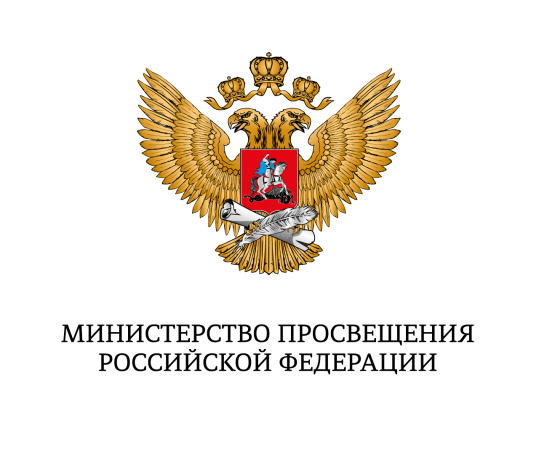 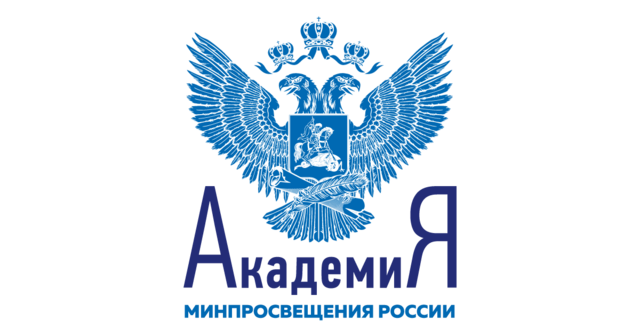 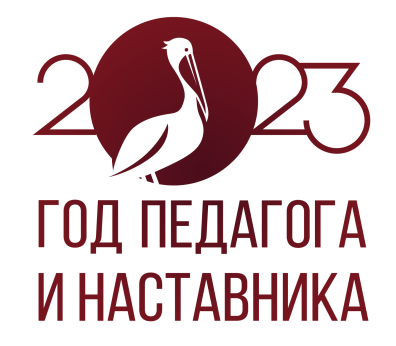 Школа Минпросвещения России
Критерии и показатели самодиагностики
Сайт  проекта «Школа Минпросвещения России» 
https://smp.edu.ru/
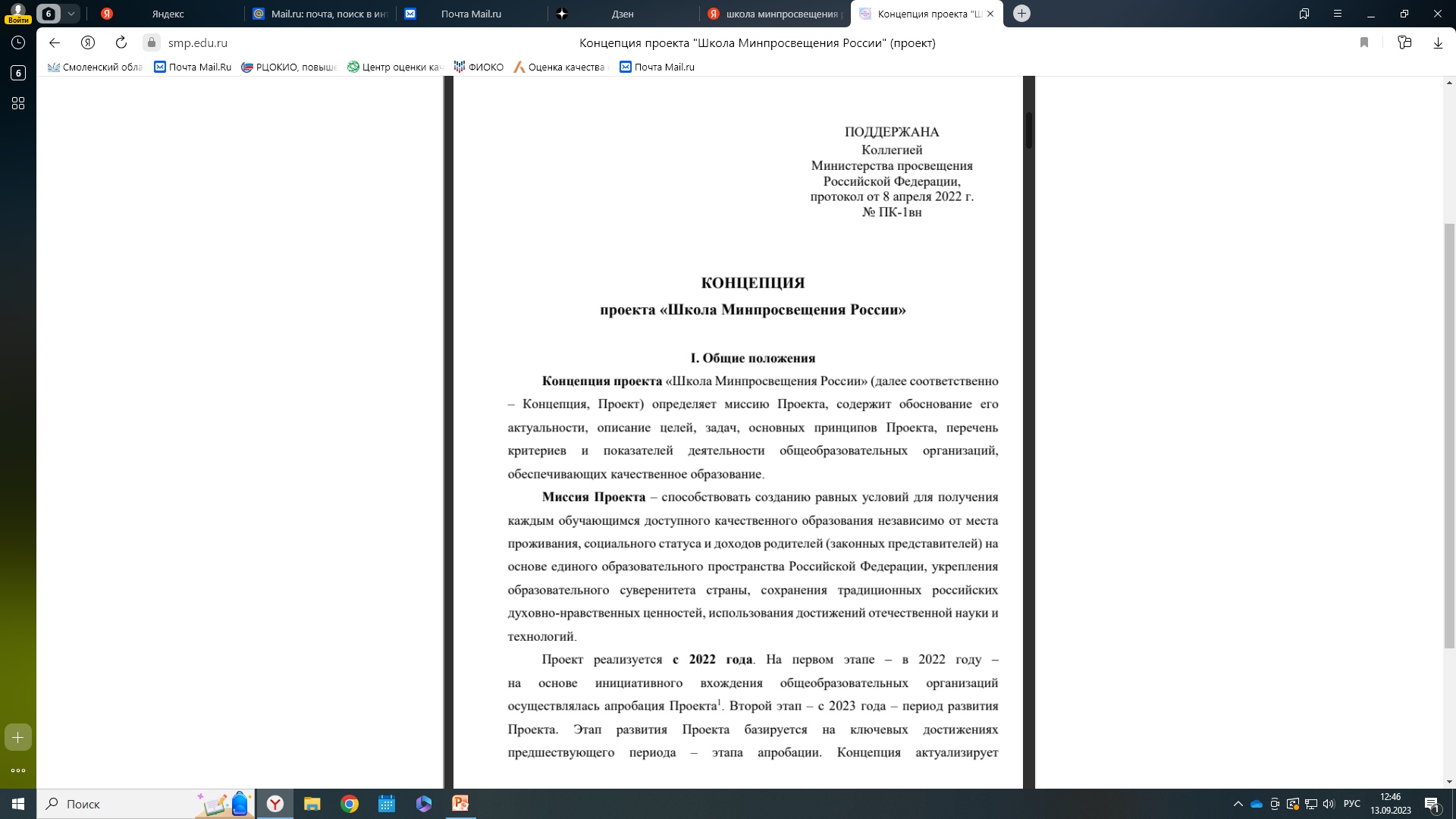 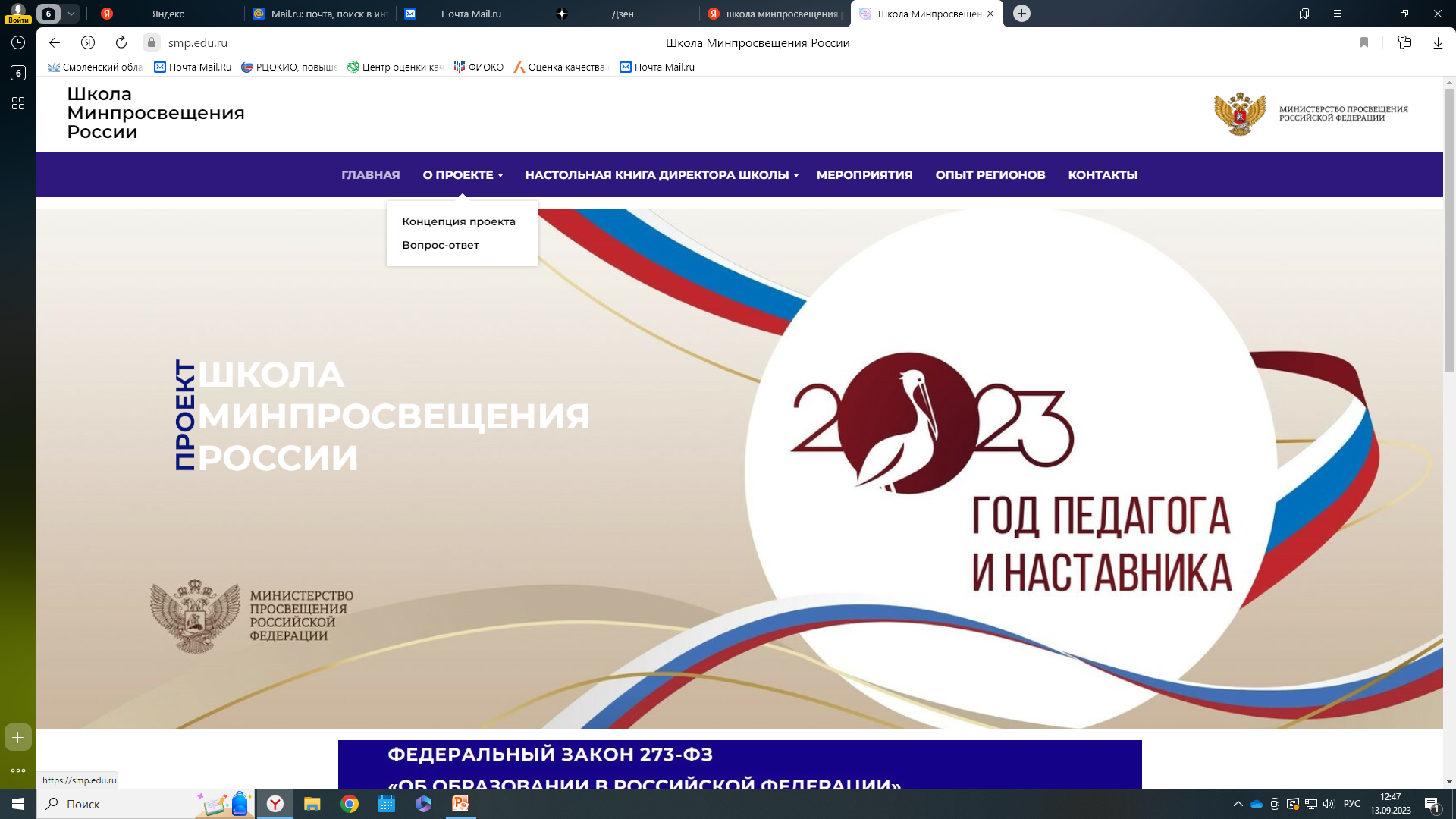 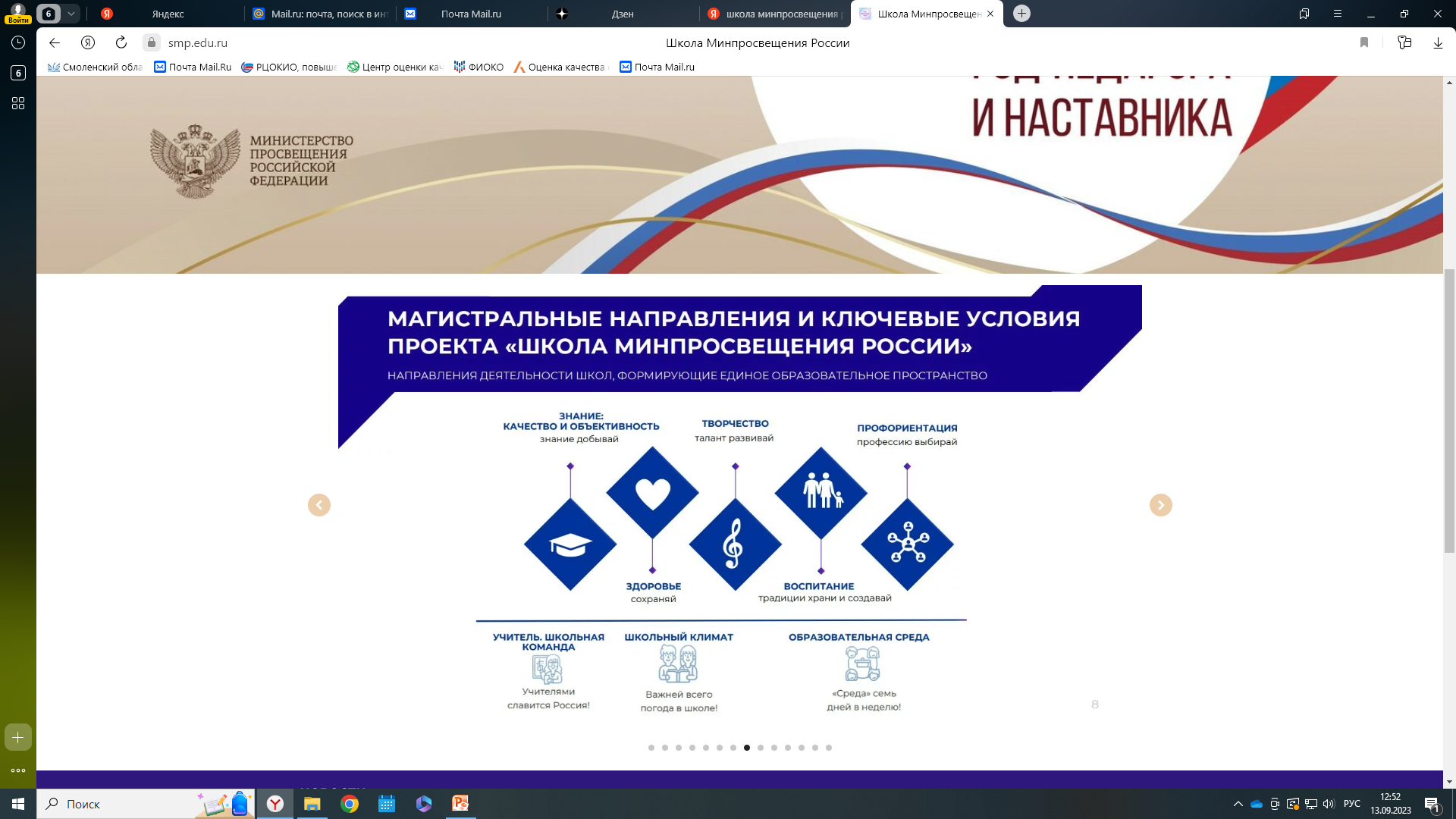 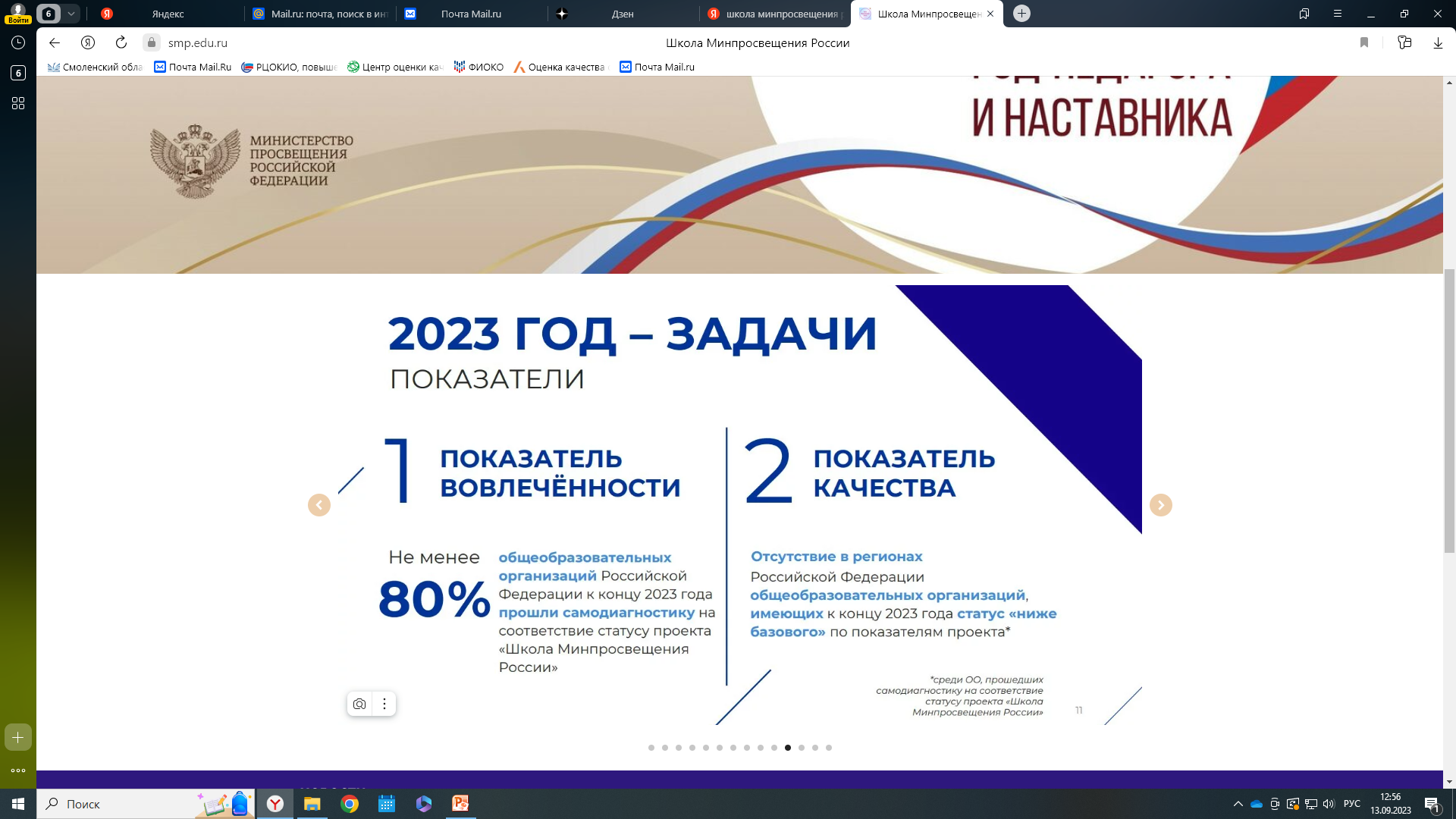 Магистральные направления и показатели
При нулевом значении хотя бы одного из «критических» показателей результат по данному направлению ОБНУЛЯЕТСЯ.Если по любому магистральному направлению  набрано 0 баллов, то уровень соответствия школы – «НИЖЕ БАЗОВОГО»!!!1 критический показатель 0 баллов = уровень соответствия школы «НИЖЕ БАЗОВОГО»
Магистральное направление: ЗНАНИЕКритерий: Образовательный процесс
Магистральное направление: ЗНАНИЕКритерий: Функционирование объективной внутренней системы оценки качества образования
Магистральное направление: ЗНАНИЕКритерий: Обеспечение удовлетворения образовательных интересов и потребностей обучающихся
Магистральное направление: ЗНАНИЕИнклюзивное образовательное пространствоКритерий: Обеспечение условий для организации образования обучающихся с ограниченными возможностями здоровья (далее – ОВЗ), с инвалидностью
Магистральное направление: ЗНАНИЕИнклюзивное образовательное пространствоКритерий: Обеспечение условий для организации образования обучающихся с ограниченными возможностями здоровья (далее – ОВЗ), с инвалидностью
Магистральное направление: ЗНАНИЕИнклюзивное образовательное пространствоКритерий: Обеспечение условий для организации образования обучающихся с ограниченными возможностями здоровья (далее – ОВЗ), с инвалидностью
При нулевом значении хотя бы одного из «критических» показателей результат по данному направлению ОБНУЛЯЕТСЯ, уровень соответствия – «НИЖЕ БАЗОВОГО»
Магистральное направление: ЗДОРОВЬЕКритерий: Создание условий для занятий физической культурой и спортом
Магистральное направление: ЗДОРОВЬЕКритерий: Здоровьесберегающая среда
При нулевом значении хотя бы одного из «критических» показателей результат по данному направлению ОБНУЛЯЕТСЯ, уровень соответствия – «НИЖЕ БАЗОВОГО»
Магистральное направление: ТВОРЧЕСТВОКритерий: Развитие талантов
Магистральное направление: ТВОРЧЕСТВОКритерий: Школьные творческие объединения
При нулевом значении хотя бы одного из «критических» показателей результат по данному направлению ОБНУЛЯЕТСЯ, уровень соответствия – «НИЖЕ БАЗОВОГО»
Магистральное направление: ВОСПИТАНИЕКритерий: Организация воспитательной деятельности
Магистральное направление: ВОСПИТАНИЕКритерий: Ученическое самоуправление, волонтерское движение
При нулевом значении хотя бы одного из «критических» показателей результат по данному направлению ОБНУЛЯЕТСЯ, уровень соответствия – «НИЖЕ БАЗОВОГО»
Магистральное направление: ПРОФОРИЕНТАЦИЯКритерий: Сопровождение выбора профессии
При нулевом значении хотя бы одного из «критических» показателей результат по данному направлению ОБНУЛЯЕТСЯ, уровень соответствия – «НИЖЕ БАЗОВОГО»
Ключевое условие: УЧИТЕЛЬ. ШКОЛЬНАЯ КОМАНДАКритерий: Условия педагогического труда
Критерий: Методическое сопровождение педагогических кадров. Система наставничества
Ключевое условие: УЧИТЕЛЬ. ШКОЛЬНАЯ КОМАНДАКритерий: Развитие и повышение квалификации
Ключевое условие: УЧИТЕЛЬ. ШКОЛЬНАЯ КОМАНДАКритерий: Развитие и повышение квалификации
При нулевом значении хотя бы одного из «критических» показателей результат по данному направлению ОБНУЛЯЕТСЯ, уровень соответствия – «НИЖЕ БАЗОВОГО»
Ключевое условие: ШКОЛЬНЫЙ КЛИМАТКритерий: Организация психолого-педагогического сопровождения
Ключевое условие: ШКОЛЬНЫЙ КЛИМАТКритерий: Формирование психологически благоприятного школьного климата
При нулевом значении хотя бы одного из «критических» показателей результат по данному направлению ОБНУЛЯЕТСЯ, уровень соответствия – «НИЖЕ БАЗОВОГО»
Ключевое условие: ОБРАЗОВАТЕЛЬНАЯ СРЕДАКритерий: ЦОС (поддержка всех активностей)
Ключевое условие: ОБРАЗОВАТЕЛЬНАЯ СРЕДАКритерий: Организация внутришкольного пространства
Критерий: Функционирование школы полного дня
Критерий: Реализация государственно- общественного управления
При нулевом значении хотя бы одного из «критических» показателей результат по данному направлению ОБНУЛЯЕТСЯ, уровень соответствия – «НИЖЕ БАЗОВОГО»
Распределение по уровням